the Argonne Wakefield Accelerator Facility
Research and Educational Opportunities at the AWA
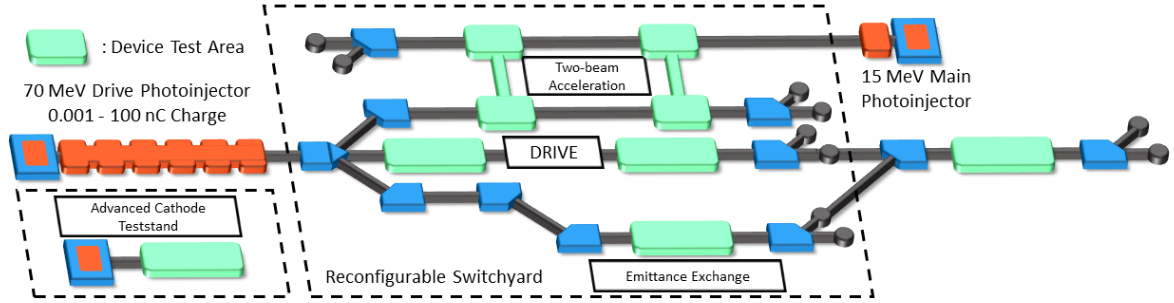 Research areas
Unique Facility capabilities
Beam-driven wakefield acceleration
Structure Wakefield Acceleration (SWFA) 
Collinear Wakefield Acceleration (CWA)
Two-Beam Acceleration (TBA)
Plasma Wakefield Acceleration (PWFA)
Accelerator and Beam Physics
Beam phase space manipulation
Novel diagnostics
Electron sources
Photo and field emission. High brightness beams.
Machine Learning
ML for machine control, virtual diagnostics and physics
World’s Highest Charge Photoinjector
0.1-100nC single bunch
8 x 75 nC (600 nC) bunch trains (= 42 J)
25 kAmp directly out of gun
Independent Drive and Witness Beamlines
Highly Reconfigurable Exp’t Switchyard
World’s only EEX beamline. Combined with Flat-beam transformer
Arbitrarily shaped longitudinal profile available 
Dedicated Cathode Test Beam Line
the Argonne Wakefield Accelerator Facility
Research and Educational Opportunities at the AWA
Upgrade path
Educational Opportunities
Brightness and Stability Improvement
Emittance improvement
RF symmetrized gun & linac
RF synchronization improvement (LBL BACI)
Laser stability improvement
EPICS control system (APS Controls group) 
AWA-II: High energy version of AWA
75 MeV  150 MeV
Tighter focus for acceleration research
Allows SWFA to enter the GV/m regime
High beam density needed for PWFA
Tunable beam energy for optimization 
          Faster progress along AAC Roadmap
Learning accelerator A to Z
Student participate all process: design, install, operation/experiment, and analysis
Student can work on every single item of the facility with staff
On-going educational support
Over the last decade, the AWA has supported graduate (MS & PhD), undergraduate research and regularly hosted summer interns.
A yearly average of graduating three Ph.D.’s per year
	Provides a hands-on experience to students so they are ready for future research at universities, national laboratories and industry.
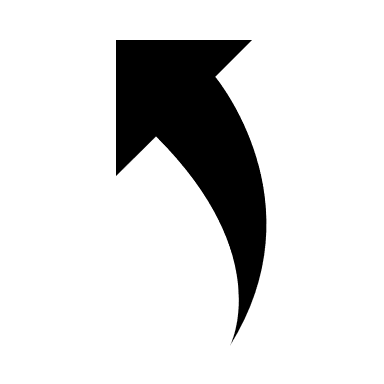 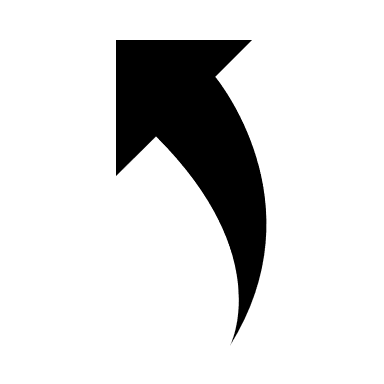 The AWA GARD test facility can deliver the Energy Frontier by advancing the AAC Roadmap and educating future scientists with strong support from the HEP Snowmass community.